Занятие 
 для    будущих первоклассников
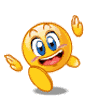 Нарисуй дорожку
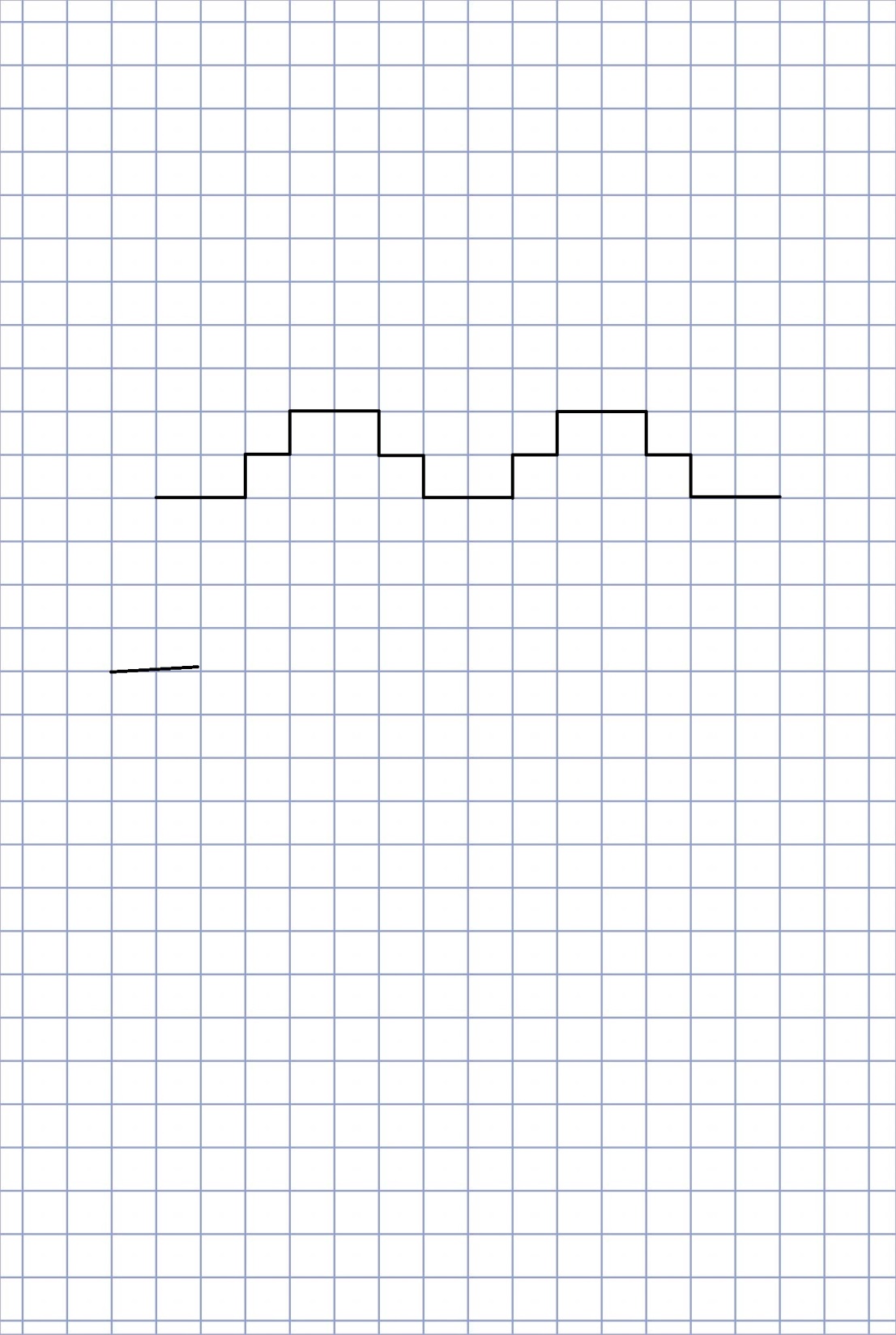 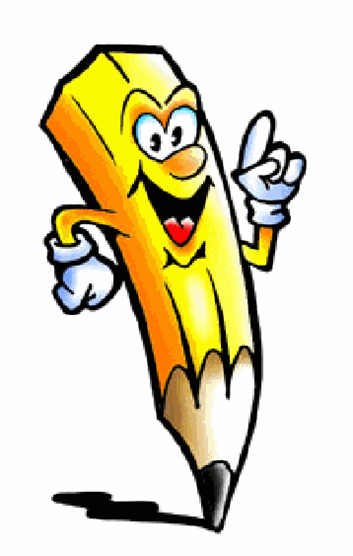 Насекомые
Вот весна пришла на землю,
Разбудила лес, поля, сады, луга.
Насекомые проснулись,
Тоже к солнцу потянулись, 
Трудятся они весь день,
Позабыв про сон и лень.
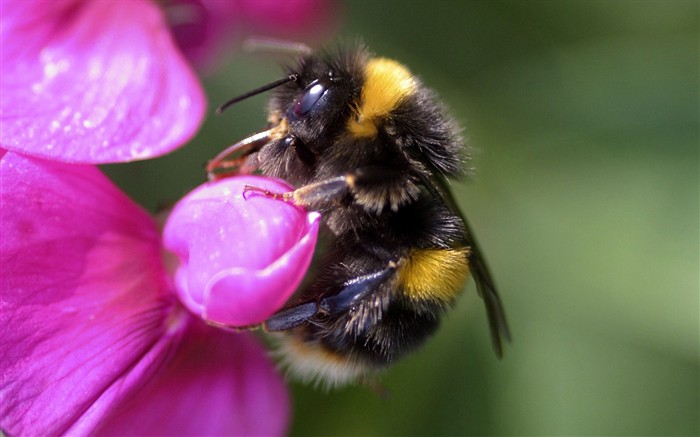 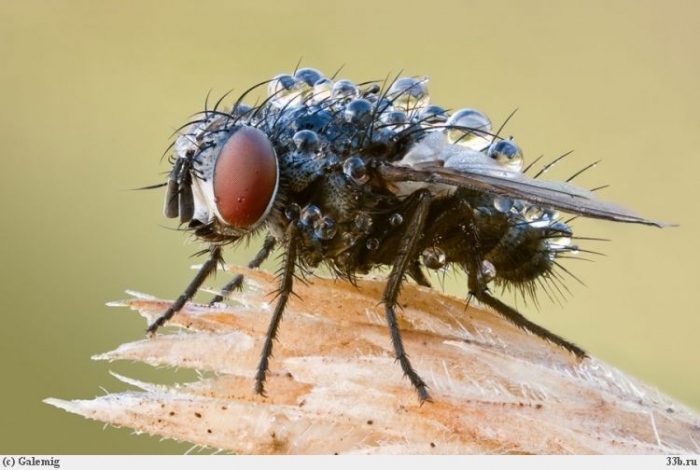 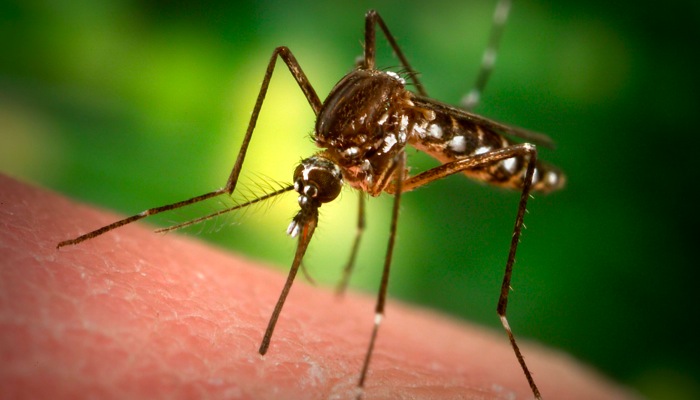 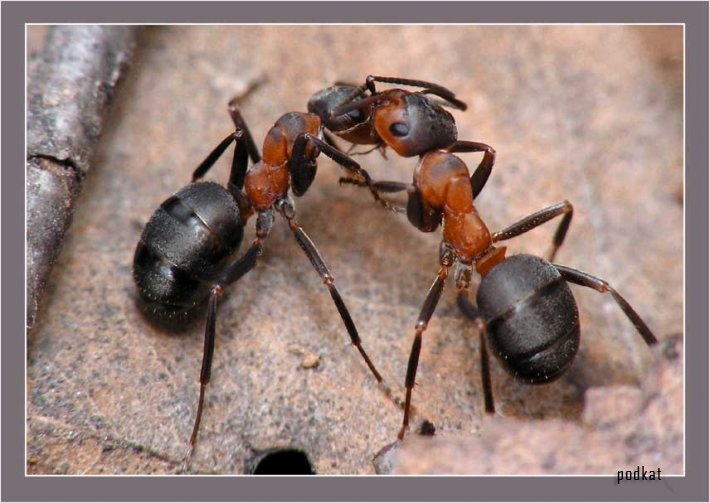 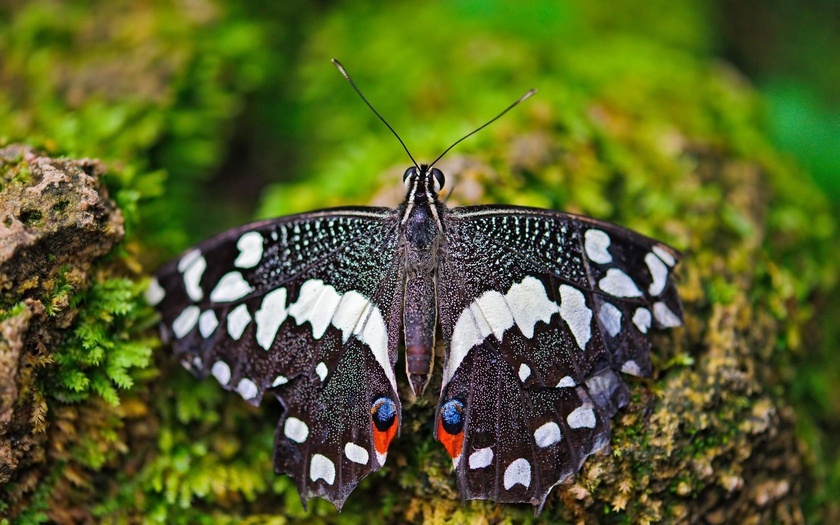 Внимательно вглядись вокруг –
Ты многое заметишь, друг!
Личинку тащит муравей,
Спешит куда – то меж корней
Большой сосны. На толстый сук
Уселся золотистый жук.
   Порхает лёгкий мотылёк,
   Пьет хоботком душистый сок,
   И собирает мед пчела.
   Все заняты, у всех дела.
- Какие животные – насекомые заняты работой?
-  Что делает муравей, жук, бабочка, пчела?
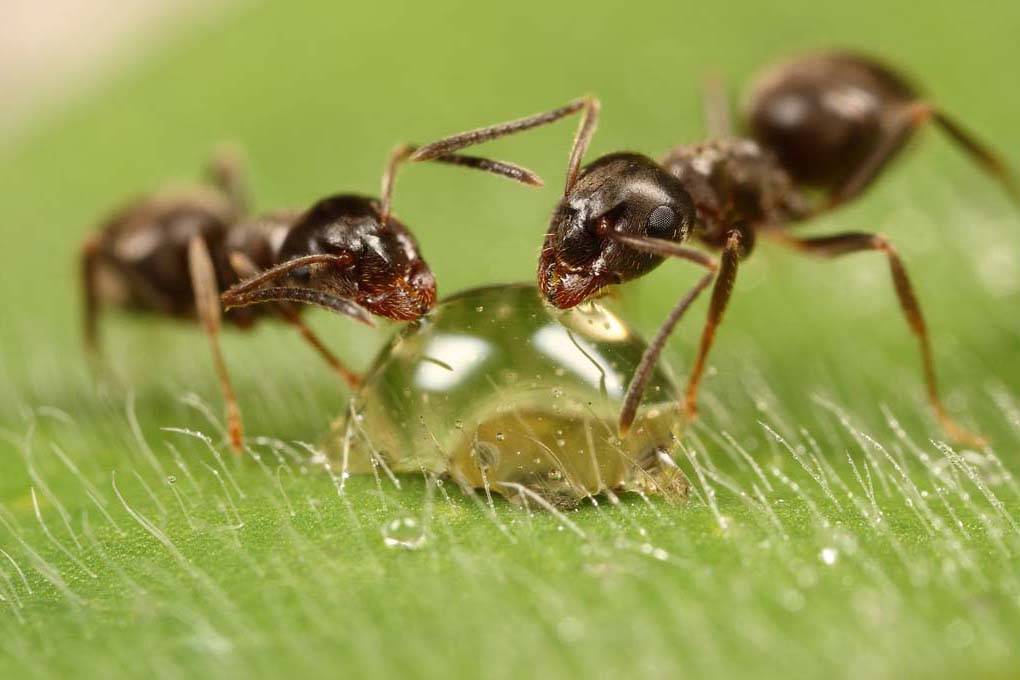 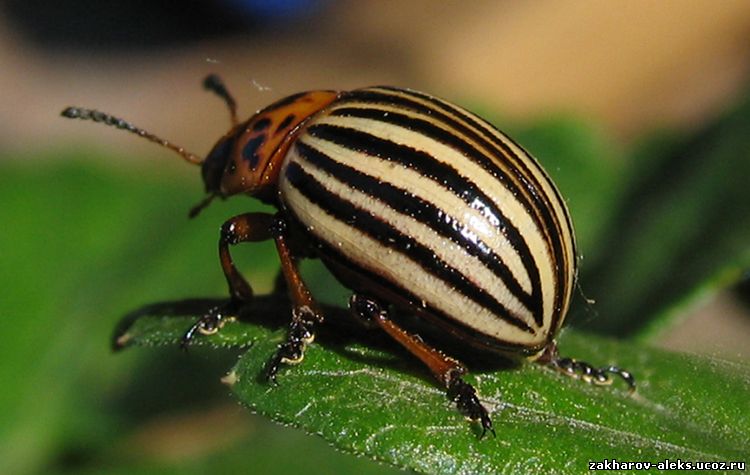 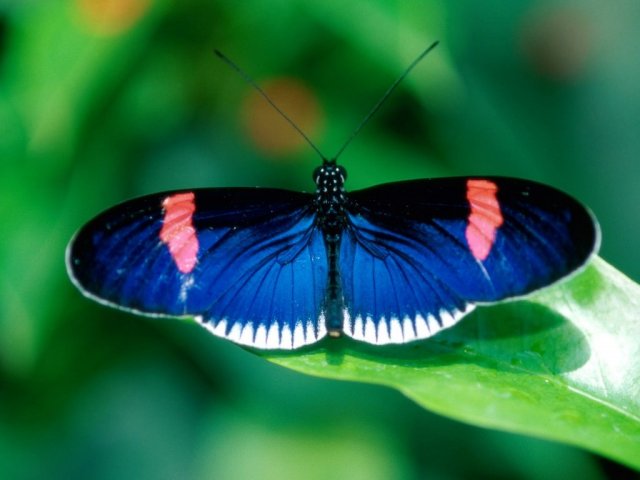 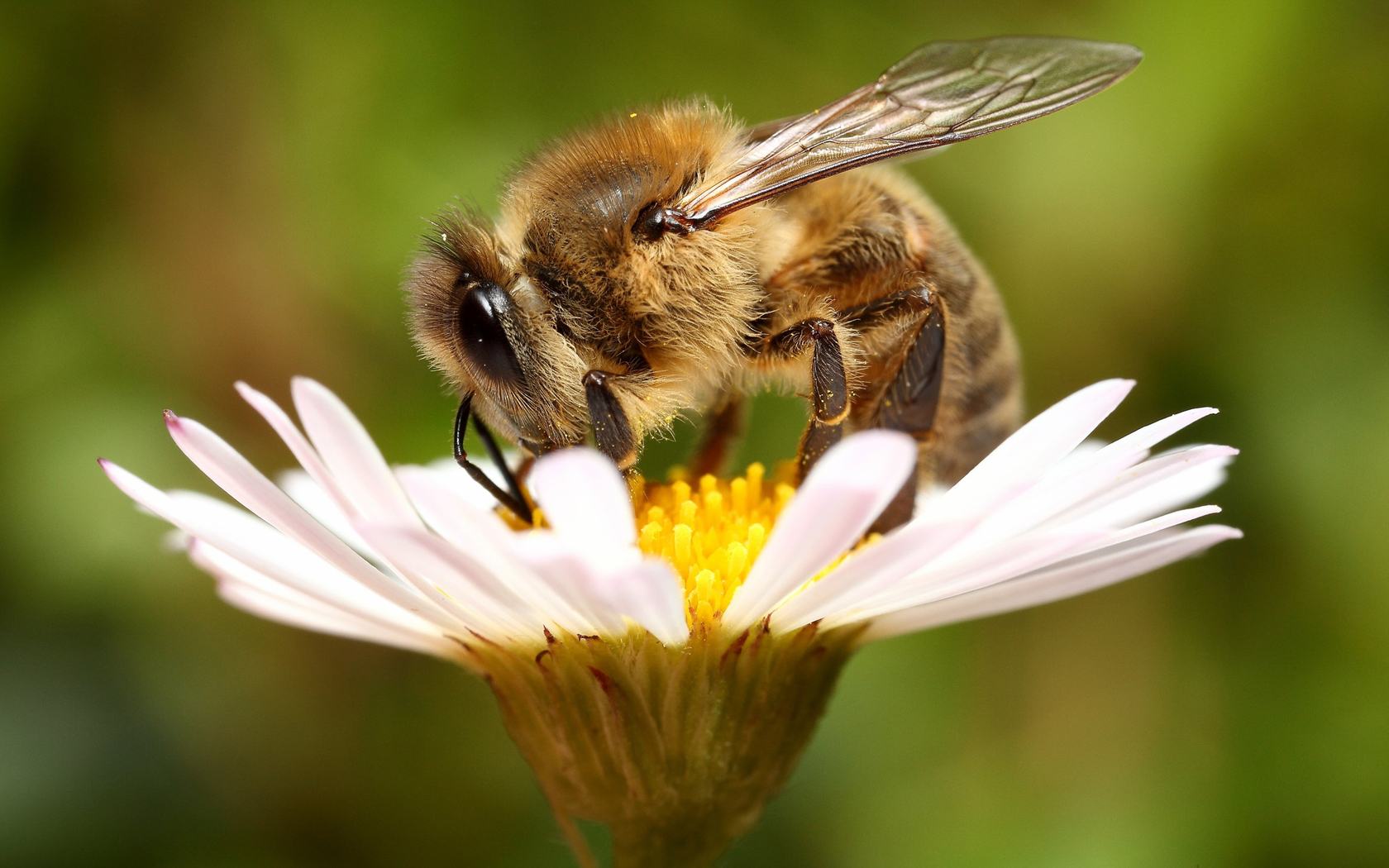 Насекомые появились 250 миллионов лет назад. Они умеют ползать, ходить, летать, плавать, прыгать и бегать, могут ползать 
вниз головой. Питаются растениями ( зелёные листья, плоды, хвоя, кора, нектар)
Без насекомых не могли бы существовать птицы, ящерицы, летучие мыши.
У них 6 ног, тело разделено насечками на несколько частей.
У неё четыре крыла,
Тело тонкое, словно стрела,
И большие, большие глаза.
Называют её …
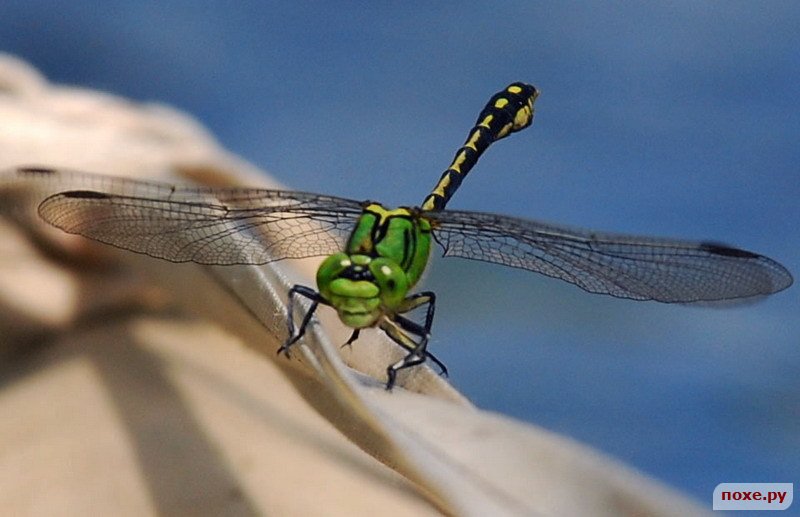 Сок цветов душистых пьет, Дарит нам и воск, и мёд. Людям всем она мила, 
А зовут её  … .
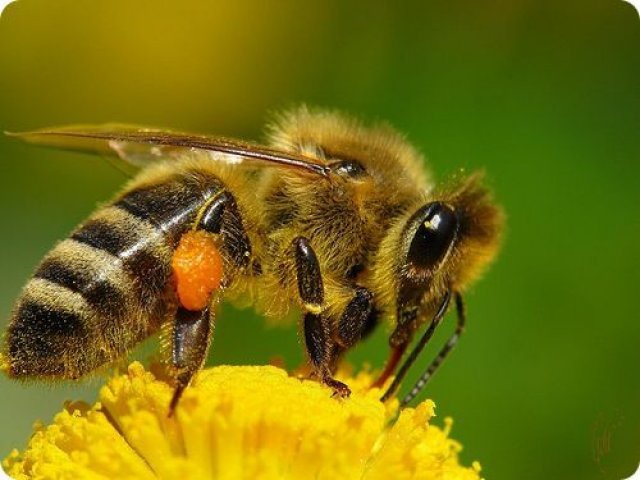 Очень маленький на вид,
Надоедливо звенит,
Прилетает вновь и вновь,
Чтобы выпить нашу кровь.
                ( … ).
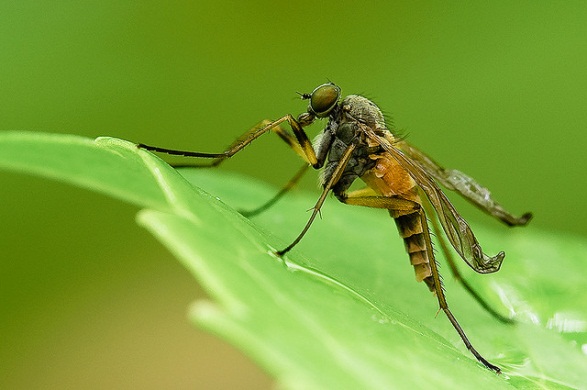 Этот маленький скрипач                               Изумрудный носит плащ. Он и в спорте чемпион. Ловко прыгать может он. ( …)
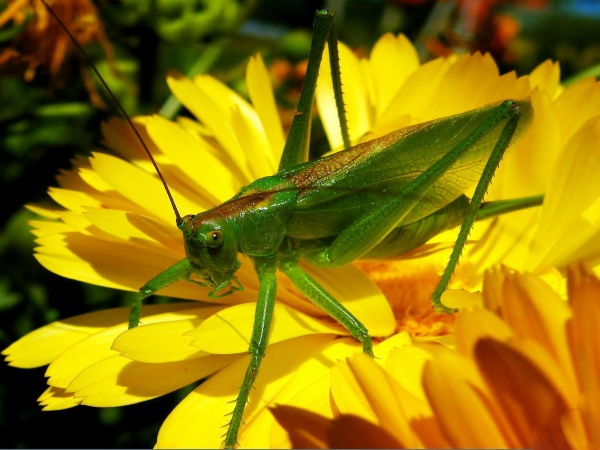 Физкультминутка
Поднимайте плечики
Прыгайте кузнечики
Прыг-скок, прыг-скок
Ножки, как пружинки…
Сели – травушку покушали
Тишину послушали…
Тише-тише, высоко
Прыгай на носках  легко!
Всех жуков она милей,
Спинка алая у ней.
А на ней кружочки,
Черненькие точки.
                    ( . . . )
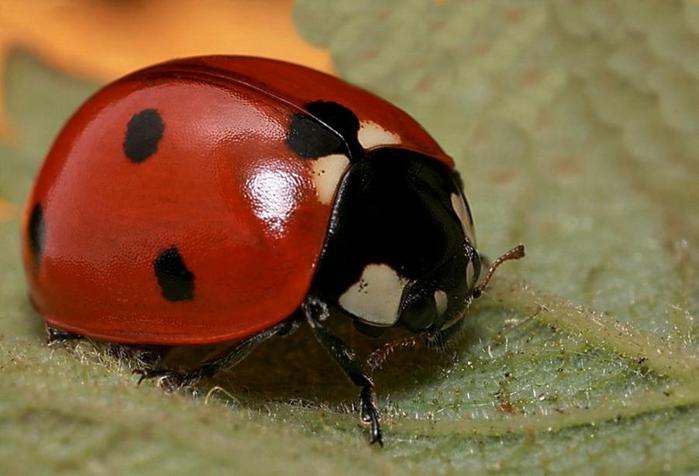 Утром бабочка проснулась, Улыбнулась, потянулась!
Раз - росой она умылась,
Два - изящно покружилась, 
Три – нагнулась  и присела,
На четыре – улетела.
Солнце утром лишь проснётся,
Бабочка кружит и вьётся.
Графический диктант
3-вниз
1-вправо
3-вниз
1-вправо
1-вниз
1-влево
2-вниз
1-влево
3-вниз
2-вправо
1-вверх
2-вправо
2-вверх
1-вправо
1-вверх
1-вправо
2-вниз
1-вправо
2-вверх
1-вправо
1-вниз
1-вправо
2-вниз
2-вправо
1-вниз
2-вправо
3-вверх
1-влево
2-вверх
1-влево
1-вверх
1-вправо
3-вверх
1-вправо
3-вверх
2-влево
1-вниз
2-влево
2-вниз
1-влево
2-вниз
1-влево
3-вверх
1-влево
3-вниз
1-влево
2-вверх
1-влево
2-вверх
2-влево
1-вверх
2-влево
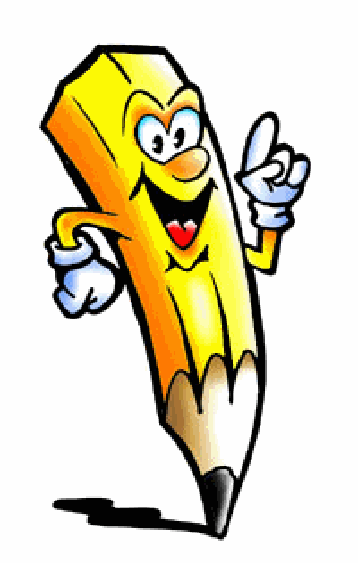 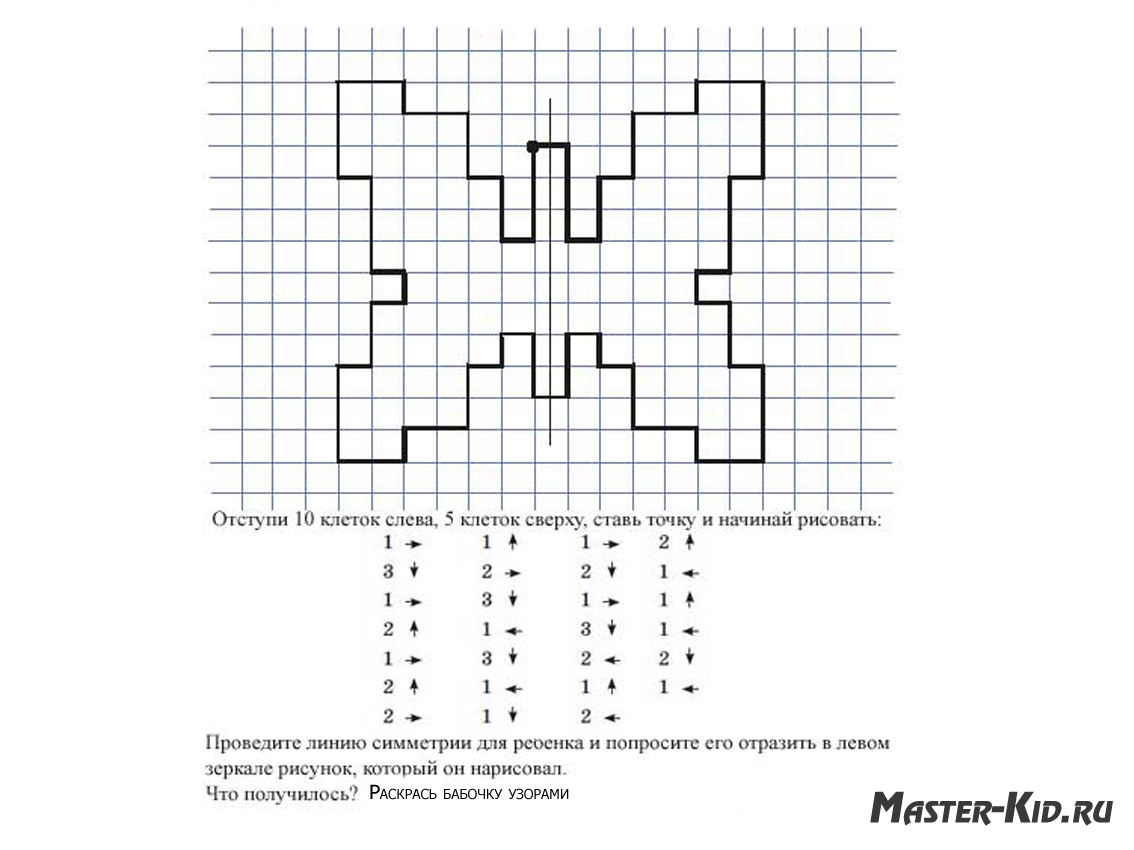 Солнце утром лишь проснется,
Бабочка кружит и вьётся.
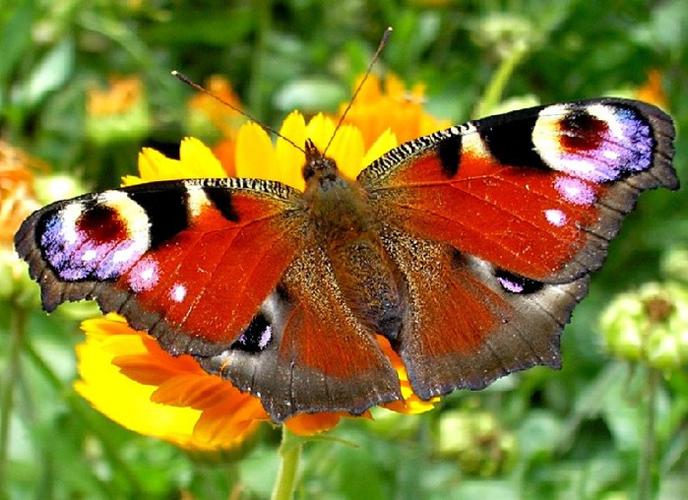 Игра «Верю - не верю».
Ночью всходит солнце.
У насекомых шесть ног.
Все насекомые умеют летать.
Пчела пьёт душистый сок.
Бабочка похожа на цветок.
Божья коровка черная с красными точками.
Муха летает, ползает.
Все насекомые приносят пользу.
Ласточки и воробьи – птицы, а стрекозы – насекомые.
МОЛОДЦЫ, РЕБЯТА!!!
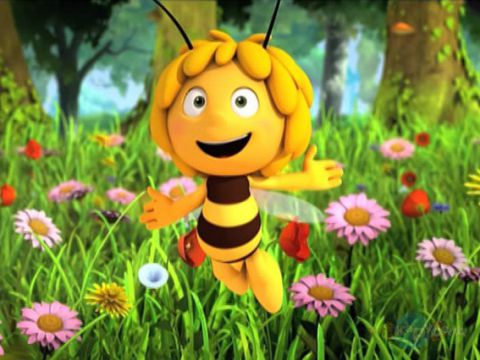